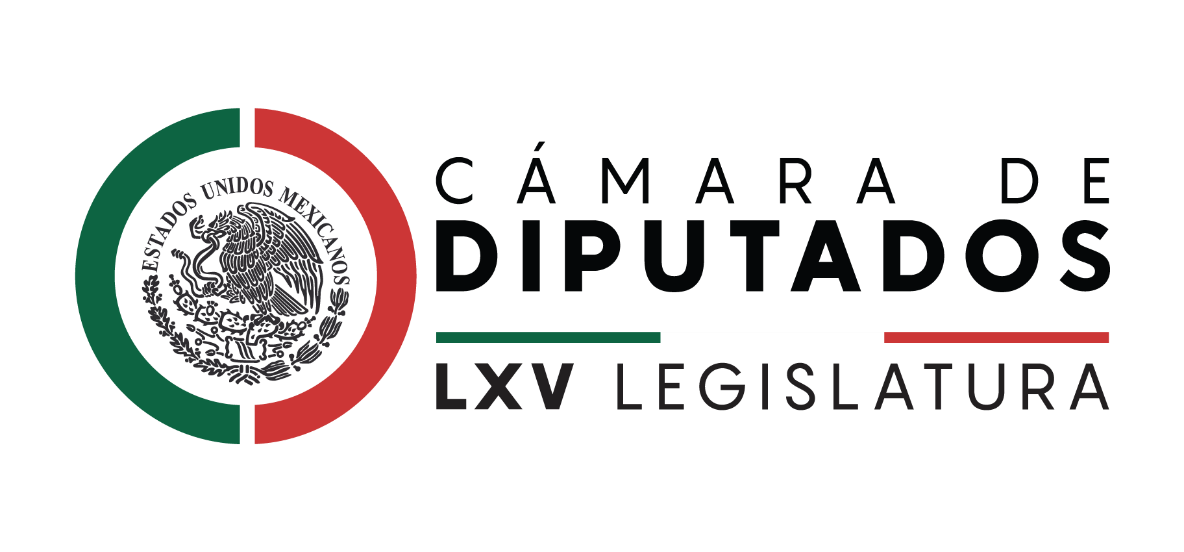 Secretaría GeneralSecretaría de Servicios ParlamentariosIniciativas relacionadas con temas del Código Nacional de Procedimientos Civiles y Familiares
"LXV La Legislatura de la Paridad, la Inclusión y la Diversidad".
"2022, Año de Ricardo Flores Magón"
30 mayo 2022
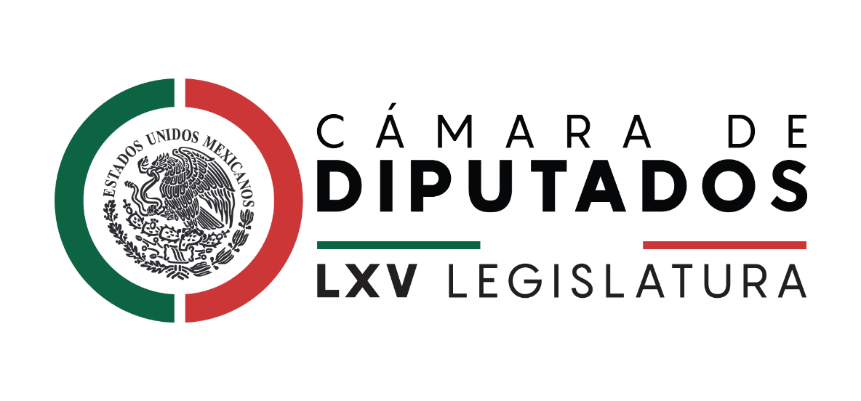 Secretaría GeneralSecretaría de Servicios Parlamentarios
El viernes 15 de septiembre 2017, se publicó en el Diario Oficial de la Federación el decreto de reforma Constitucional en materia de Justicia Cotidiana, el cual tiene por objetivo solucionar de fondo los conflictos y competencias legislativas sobre procedimientos civiles y familiares.
 
En el decreto de referencia se modificaron tres artículos Constitucionales, el 16, 17 y 73: en el 16 se reformó el Primer Párrafo, por lo que hace al numeral 17 se adicionó un Tercer Párrafo, recorriéndose los subsecuentes y en el 73 se añadió una fracción XXX, recorriéndose las subsecuentes, en esta última modificación se le confiere la facultad al Congreso de la Unión para expedir la Legislación Única en materia Procesal Civil y Familiar.

Finalmente en el Artículo Cuarto de su régimen transitorio concedió 180 días, sin que a la fecha se haya cumplido con la obligación Constitucional.
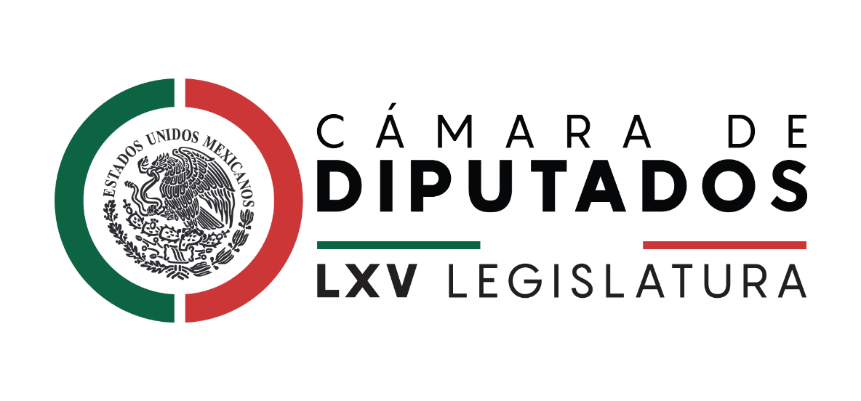 Secretaría GeneralSecretaría de Servicios Parlamentarios
Se han presentado diversas iniciativas en el Congreso, tres de manera de general y trece de aspectos parciales:

I.- Generales.-
Dos que expiden el Código Nacional de Procedimiento Civiles y Familiares; (una en la Cámara de Diputados del GPPAN en la LXIV legislatura, y otra en el Senado por el GP de MORENA en la presente legislatura) y

Una que expide el Código Nacional de Procedimientos Familiares del GPPAN, en el Senado.

Las cuales se hicieron oportunamente del conocimiento de este Grupo de Trabajo, material con el cual ya se realizó un ejercicio de comparación.
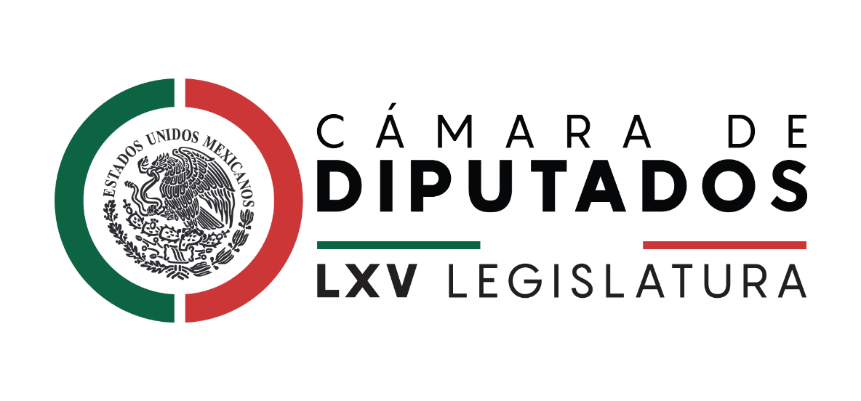 Secretaría GeneralSecretaría de Servicios Parlamentarios
II.- Iniciativas parciales

Durante la pasada y la presente legislatura se han presentado trece iniciativas que reforman de manera parcial uno o varios artículos del el Código Civil Federal, así como el Código Federal de Procedimientos Civiles:  
11 LXIV Legislatura
2 LXV Legislatura
Total 13 Iniciativas
[Speaker Notes: mismas que se les hace entrega en este momento, con la finalidad de que dichas modificaciones sean tomadas en consideración para nuevo proyecto integral que elabore este grupo de trabajo.]
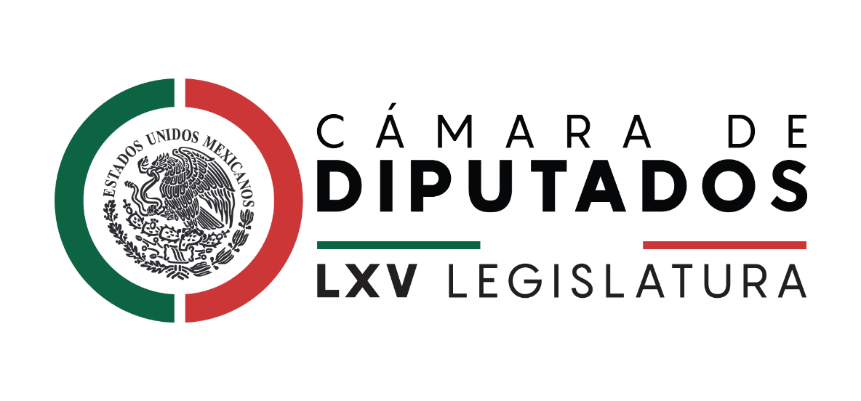 Secretaría GeneralSecretaría de Servicios Parlamentarios
II.- Iniciativas parciales
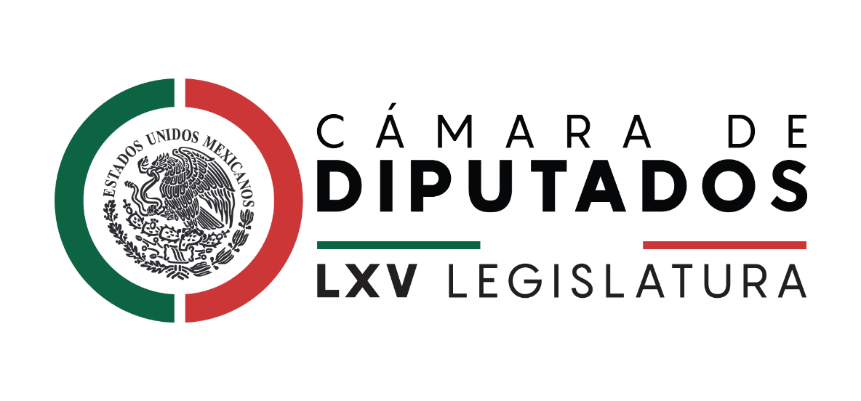 Secretaría GeneralSecretaría de Servicios Parlamentarios
II.- Iniciativas parciales
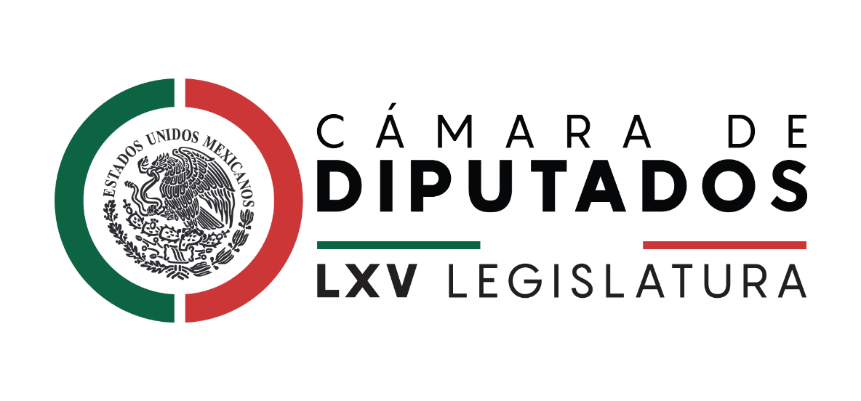 Secretaría GeneralSecretaría de Servicios Parlamentarios
II.- Iniciativas parciales
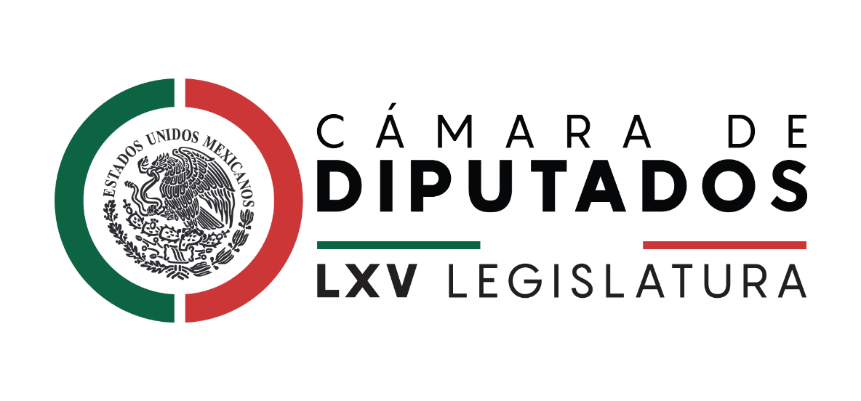 Secretaría GeneralSecretaría de Servicios Parlamentarios
II.- Iniciativas parciales
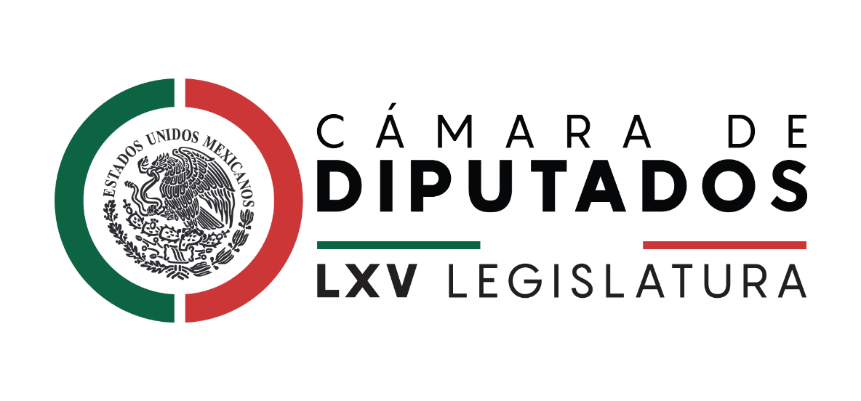 Secretaría GeneralSecretaría de Servicios Parlamentarios
II.- Iniciativas parciales
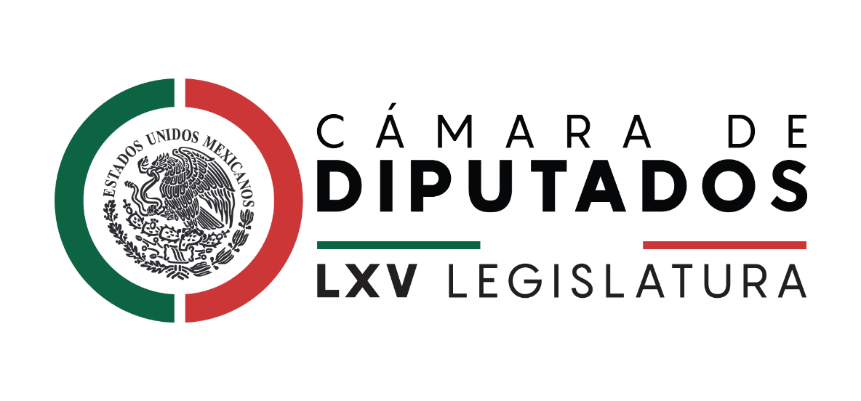 Secretaría GeneralSecretaría de Servicios Parlamentarios
II.- Iniciativas parciales
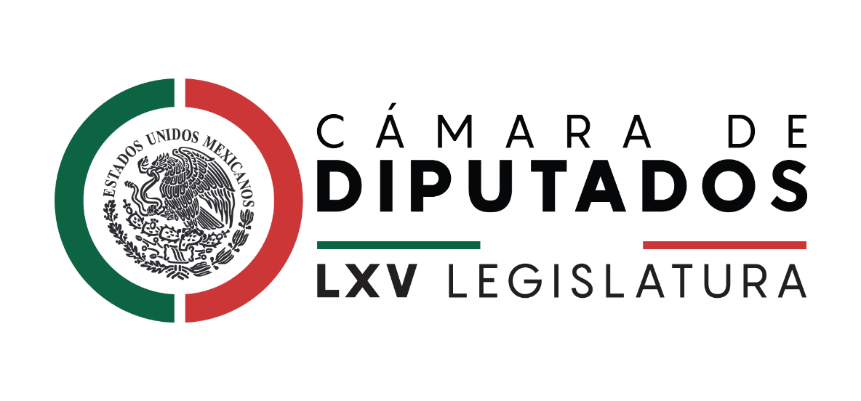 Secretaría GeneralSecretaría de Servicios Parlamentarios
MINUTAS TURNADAS A LA COLEGISLADORA
Con proyecto de decreto que expide la Ley General de Justicia Cívica e Itinerante. Dictamen Publicado en la Gaceta Parlamentaria de la Cámara de Diputados el 17 de abril de 2018;

Con proyecto de decreto que expide la Ley General de Mecanismos Alternativos de Solución de Controversias; y reforma deroga y adiciona diversas disposiciones del Código de Comercio, en materia de conciliación comercial. Dictamen Publicado en la Gaceta Parlamentaria de la Cámara de Diputados el 26 de abril de 2018; y

Con proyecto de decreto por el que se expide la Ley General para armonizar y homologar los Registros Públicos Inmobiliarios y de Personas Morales y los Catastros. El Senado de la República es la cámara de origen y el dictamen fue publicado en la Gaceta del Senado del 12 de diciembre de 2017. La Cámara de Diputados, como cámara revisora, aprobó el dictamen respectivo el 30 de abril de 2021, mismo que se encuentra publicado en la Gaceta Parlamentaria de esta fecha. Se turnó al Senado de la República, para los efectos de la fracción E del artículo 72 constitucional.
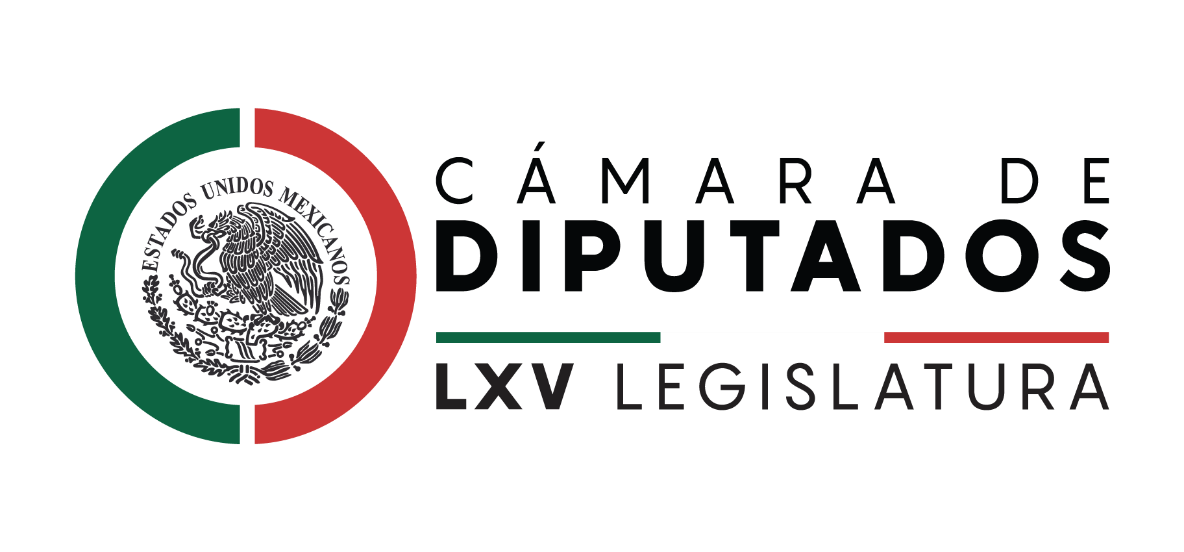 Secretaría GeneralSecretaría de Servicios Parlamentariosservicios.parlamentarios@diputados.gob.mx
"LXV La Legislatura de la Paridad, la Inclusión y la Diversidad".
"2022, Año de Ricardo Flores Magón"
30 mayo 2022